ATTENTION
Any text in this presentation that appears in red font will need to be updated with local assessment administration policies.
Welcome
CMAS Paper-Based Testing Administration Training for 
Test Administrators
Spring 2017
Go to: Topics
Topics
CMAS Administration Overview
Testing Schedule
Administration Policies and Testing Security
Tasks to Complete Before Testing
Tasks to Complete During Testing
Tasks to Complete After Testing
Resources and Support
Go to: Topics
Test Administrator Manual (TAM)
Information in this presentation is found in the:
Spring 2017 PARCC Test Administrator Manuals for paper-based testing
Spring 2017 CMAS: Science and Social Studies Test Administrator Manuals
Security measures and administration policies and procedures identified in the TAMs must be maintained.
Acronyms
CBT – Computer-Based Testing
CDE – Colorado Department of Education  - Assessment Unit
CSLA – Colorado Spanish Language Arts Assessment 
EL – English Learner
ELA/Math – English Language Arts and Mathematics
PBT – Paper-Based Testing
SAC/STC – School Assessment Coordinator/School Test Coordinator
S/SS – Science and Social Studies
TA – Test Administrator
TE – Test Examiner for CoAlt
TAM – Test Administrator Manual 
UAR – Unique Accommodations Request
Note about this Training
Throughout this PPT purple text is used for information that only pertains to PARCC ELA and math, and green text is used for S/SS content.
If information appears in black text, it applies to ELA/math and S/SS.
Accessibility Features & Accommodations
If administering the following accessibility features or accommodations, ensure you are trained on them this year.  
Auditory Presentation: Human Reader/Signer, Oral Script
ELA Accommodation Requiring an Approved UAR
Math Accessibility Feature
Science Accommodation
Social Studies Accommodation
Human Scribe
ELA Accommodation Requiring an approved UAR
Math, S/SS – Accommodation
Test Administrator Access to Materials
TA Access to test materials is only available on the day of testing.
Check materials out using school chain-of-custody form
Administer assessment
Check materials in using school chain-of-custody form
There are early access exceptions for some accommodations 
See accommodations training information

Secure test materials must not be removed from the school’s campus.
Test materials must never be left unattended.
Test materials must be secure while in the TA’s possession.
Go to: Topics
Field Testing ELA in 2017
The primary purpose is to evaluate test questions and tasks.  This provides and opportunity to determine if the item can be used operationally (as part of a student’s score) on future administrations. 

Students in grade (fill in) will participate in an English language arts/literacy (ELA/L) field test. These students will have four units of ELA/L.  The same script will be used to administer all units.
What’s New this Year?
10
Comparisons between
CMAS: ELA/Math and S/SS
11
CMAS Administration Overview
12
Math Options
Testing outside of these approved tests for a grade level is a misadministration.
13
Go to: Topics
Topics
Test Overview
Testing Schedule
Administration Policies and Testing Security
Tasks to Complete Before Testing
Tasks to Complete During Testing
Tasks to Complete After Testing
Resources and Support
Spring 2017 CMAS Window
Insert your district testing window
All testing in all districts must end on or before April 28, 2017
All materials must be shipped back to Pearson with a pick up by May 3, 2017
Districts need to create an internal return schedule to meet the May 3rd deadline.
15
Guidelines for  Administration Time
*Testing depends upon each unit and subject. Refer to Unit Testing Time Table in the Test Administrator Manual for each unit time.
16
Unit Testing Times: PARCC ELA/L & Math Grades 3-5
17
*Grades selected to participate in the ELA field test will have an additional unit of 90 minutes.
Unit Testing Times: PARCC ELA/L & Math Grades 6-8
18
*Grades selected to participate in the ELA field test will have an additional unit of 110 minutes.
Unit Testing Times: PARCC ELA/L & Math Grade 9
19
*If selected to participate in the ELA field test, students  will have an additional unit of 110 min.
Unit Testing Times:Science and Social Studies
20
Guidelines for Administration Time
Guidelines for Administration Time
Schedule the entire amount of unit testing time.
Once the unit testing time has elapsed, the unit must end.
If all students have completed the unit prior to meeting the maximum testing time, the unit may be ended (no minimum testing time).
Test Administrators may not encourage students to finish any Unit early.
A student may be allowed an extended time accommodation only if listed in his or her IEP, 504 Plan, or EL Plan.
PARCC ELA and math: time-and-a-half is not included in unit testing time.
Science and Social Studies: time-and-a-half is included in the unit testing time
21
Go to: Topics
Topics
CMAS Administration Overview
Testing Schedule
Administration Policies and Testing Security
Tasks to Complete Before Testing
Tasks to Complete During Testing
Tasks to Complete After Testing
Resources and Support
Active Administrators:(maintain standardization of the assessments)
Ensure students have all necessary materials for each unit
Ensure a standardized testing environment
Follow all directions and scripts exactly as written
Move throughout the room during testing
Re-read TAM directions to students when asked and clarify the SAY directions as needed
Use proximity to keep students on task
Use “continue working” script for off-task students
23
Test Administrators May Not:(engage in activities that impact validity, reliability, or fairness of the tests)
Provide feedback or coach students
Clarify test questions including reading sources or test items to students*
Answer content related questions
Interfere with the students’ demonstration of skills
Interact with students in any way that would impact student responses
Allow students to communicate with each other in any way, or use prohibited materials
Engage in other tasks during test sessions
Actively read or view the assessment items or content before, during, or after testing*
Actively read, view, score (formally or informally), or comment on student responses*
Leave test materials unsecured
Discuss or disclose test content through verbal exchange, email, social media, or any form of communication
Download any part of the assessments*
*Except as part of specific accommodations.
24
Guidelines for Breaks
Breaks

Between units, scheduled breaks should occur.




During a Unit,  one short “stand-and-stretch” break may be permitted at your discretion.
Testing time stops for the unit, but only for up to 3 minutes.
If you know you will take the “stand-and-stretch” break, add 3 minutes to the ending time when beginning the unit.  
Restroom breaks do not stop the clock.
25
Go to: Topics
Make-Up Testing
Make-Up Testing
Students who are absent, become ill, or who can no longer test because of classroom or school interruptions during original units should participate in make-up testing. 
Students are not allowed to return to any portion of the unit they have already completed.
Test security and administration protocols apply.
ELA/Math ONLY:  Units may be taken out of order for make-up testing only. For regularly scheduled testing, units must be administered in sequential order.
All S/SS units must be administered in sequential order. NOTE: It is a misadministration to administer S/SS units out of order.
Guidelines for Administration
Optional Text in SAY Directions
For ELA/Math and S/SS, read the following script option regarding allowable activities if students finish early. (Identify which of these options your district will allow.)
27
Guidelines for Administration
After Students Finish Unit…
District Decisions:
Will students be able to leave when they have finished testing? (no minimum time)
Sit quietly?
Read? (cannot use any electronic reading devices)
Are students to be released to a location outside of the testing area?
What are TAs to do when all students have completed a Unit?
School Site Considerations:
Where will released students go?
To whom will students be released?
28
Administrative Considerations
Administrative Considerations are changes to the conditions of testing that may benefit a student. Administrative considerations are available to any student as long as test security is not compromised and test environment requirements are met.
Adaptive and specialized equipment or furniture
Frequent breaks (do not stop the clock)
Noise buffers/headphones
Small group testing
Specified, separate, or alternate area or seating
Time of day
29
Emergency Accommodation
A case where a student needs a new accommodation immediately due to unforeseen circumstances. 
Cases could include students who have a recently-fractured limb (e.g., arm, wrist, or shoulder); whose only pair of eyeglasses have broken; or a student returning from a serious or prolonged illness or injury. 
Contact your SAC so that the Emergency Accommodation form can be completed and the appropriate steps can be taken to provide the accommodation.
30
Colorado Spanish Language Arts Accommodated Form
The CSLA is a paper/pencil Language Arts accommodated form available for eligible 3rd and 4th grade students. This Spanish form is administered in place of PARCC ELA.
Large print available
2017 eligibility criteria
http://www.cde.state.co.us/assessment/csladecision 
These students will take PARCC Math, which is also available in Spanish. 
EL accommodations are not allowed, as this assessment is in the student’s native language. 
Spring 2017 CSLA TAM has directions and SAY directions for TAs.  
Used scratch paper must be returned in secure return envelopes provided by vendor.
31
PARCC: Student AccommodationRefusal
If a student refuses an accommodation, the school should document in writing that the student refused the accommodation.
Contact your SAC if a student refuses an accommodation.
This does not apply to students with extended time who do not use the extended time. 
The accommodation must be offered and remain available to the student during testing.
32
Chain of Custody
Document before, during, and after testing.
Any movement of secure materials must be documented.
Sign/complete the chain-of-custody form when checking materials out/in.
Receive paper based forms and materials (e.g., scratch paper, human reader kits, oral scripts) from SAC only on the day of testing.
Receive only the content area and grade level being assessed at that time.
At the end of the testing session, return materials to a designated secure location.
Not stored in classrooms
Includes test materials, scratch paper, human reader kits, and oral scripts.
33
Maintaining Security of the Assessments
All secure test materials must be secured while in your possession.
No duplication of secure materials is permissible.
No cell phones or other communication, reproduction or recording devices are allowed during test sessions unless required for accessibility.
Students should be aware that cell phones or other electronic devices are prohibited. Students who are found with these electronic devices in their possession during testing (including if they have finished testing but other students have not) or during a break may lead to the invalidation of not only their test, but to the invalidation of others’ tests as well.
All individuals are strictly prohibited from taking photos of secure test materials.
34
Test Materials Security
Secure
Non-Secure
Paper-based test booklets
Answer documents
Social Studies source books
Periodic table (HS Science) 
Human Reader/Oral scripts
Used scratch paper
Any student work/responses
Printed Mathematics Reference Sheets prior to and after given to students
Test Administrator Manual (TAM)
Test Coordinator Manual (TCM)
Unused scratch paper
Procedures Manual
Test Examiner Manual (TEM)
35
Testing Different Grades/Courses Together
If the unit testing time and directions are the same, different grades can be administered in the same room. 
Algebra I and Geometry can be administered in the same room.  
ELA and math cannot be administered in the same room because the directions are different.
Ensure that all calculator/non-calculator sections are the same (Grade 7).
CSLA and ELA cannot be administered in the same room.
Elementary and middle school science and social studies: 
CBT can be administered in the same room.
PBT cannot be administered in the same room as materials and directions are different.
High school science cannot be administered with elementary or middle school science.
PBT and CBT cannot be administered in the same environment.
Students from different grade levels taking the same assessment (e.g., Algebra I for grades 8-9) can be combined in a testing environment. 

http://www.cde.state.co.us/assessment/2017cmastestingtogether
36
Test Environment
Room Configuration
Students should not be able to see each other’s work from a normal testing position.
Dividing screens or other privacy materials may be used if students cannot be placed far enough away from each other.
37
Test Environment
The testing environment must:
Be adequately lit, quiet, free of distractions, and heated or cooled.
Provide an adequate writing surface.
Students will need room for the following: 
Scratch paper
Test booklet
Source book (Social Studies only)
Periodic table  (HS Science only)
Answer document (grades 4+)
Math reference sheet
Be free of electronic devices and music.
“Do Not Disturb/Only Authorized Personnel Allowed” sign must be placed on the door during test sessions.
38
Test Environment
Session timing information must be visible to students

Unit Name: Math Unit 1
Unit Testing Time: 90 Min
Starting Time: 	9:00	
Stopping time:  	10:30
39
Test Environment
Prohibited Materials
All cell phones (TA may have one ONLY for emergency use, but the ringer must be turned off)
Electronic devices including 
E-readers 
Personal document scanners
Electronic pens
Smartwatches
iPod, MP3 players or other music players
Instructional aids relevant to content being assessed
Reference books (exception: word-to-word dictionaries for EL)
No food or drinks are allowed on desks or near test materials.
Test Environment
The testing environment must be free of any content related posters or aids that suggest possible answers to students.
Prohibited visual aids in the test environment must be removed or covered.
Number lines
Word walls
Steps for solving math equations
Maps
Charts 
Models 
Any content related materials 
Any resource that defines, explains, or illustrates terminology or concepts 
Generally, posters that do not include content specific definitions, content related processes or solutions may remain on the wall.
General rule: when in doubt, cover it.
41
Student-to-Test Administrator Ratio
Student-to-Test Administrator ratio must not exceed 30 to 1
Test Administrator must be able to actively monitor the space within the physical testing environment.
May use additional trained staff to help maintain an appropriate ratio for the group (not exceeding 30:1). 
Consider room configuration
Make special considerations for large testing environments or environments with complicated configurations.
42
Unauthorized Visitors and the Media
Only students, Test Administrators/Examiners, and authorized school, district, state personnel, or state-sanctioned test monitors may be in testing areas during administration.
Media are not allowed to have access to the tests before, during, or after test administration, or take pictures or video of testing materials or testing students.
Parents are not allowed in the testing room with their child.
43
Go to: Topics
Security Breaches
Reporting Testing Irregularities and Security Breaches
All instances of testing irregularities and security breaches must be immediately reported to the SAC, and subsequently, the DAC.
Should a testing irregularity or security breach occur, be prepared to provide a written statement of the incident to your SAC.
Go to: Topics
Contaminated or Damaged Materials
Contaminated or damaged test materials must be replaced. 
Stop testing and record the time remaining, item the student is on, and page number. 
Immediately contact your SAC for further directions.
Go to: Topics
Safety Threats and Severe Weather
Know the Plan for Safety Threats and Severe Weather
Test Administrators and Proctors must:

Note the time of the disruption and time remaining in unit.
If time permits, students should close test books and Test Administrators should secure test materials.
Upon return, prepare students for the continuation of the unit. 
Report a testing irregularity or security breach to your SAC.
Go to: Topics
Topics
CMAS Administration Overview
Testing Schedule
Administration Policies and Testing Security
Tasks to Complete Before Testing
Tasks to Complete During Testing
Tasks to Complete After Testing
Resources and Support
Tasks to Complete Before Testing: Prepare to AdministerAccommodated Materials
Go to: Topics
TAs administering accommodated versions of the assessments need annual training in the administration of those accommodations.

To prepare for providing accommodations:
Administer the accommodated student practice resources.
https://co.pearsonaccessnext.com/
Review:  
Section 6.0 in the Spring 2017 CMAS and CoAlt Procedures Manual
http://www.cde.state.co.us/assessment/2017coproceduresmanual 
PARCC Accessibility Features and Accommodations Manual and applicable appendices
http://www.cde.state.co.us/assessment/201617parccafamanual 
Colorado Accessibility Features and Accommodations Training
http://www.cde.state.co.us/assessment/trainings 
Supervised rehearsal with Oral Scripts/Human Reader scripts, if applicable.
Confirm that students with accommodations are testing in an appropriate environment.
Go to: Topics
Tasks to Complete Before Testing
At least one week before testing:
Review the Test Administrator Manual and attend training to understand policies and instructions for this test administration. 
Sign the CO Security Agreement form.
Prepare to administer accommodated tests, if necessary.
Optional: Administer the paper-based testing sample items and tutorials.
Go to: Topics
Tasks to Complete Before Testing
One day before testing:
Prepare the testing environment.
Know what, when, and where you will be testing.
Arrange for school-supplied materials (e.g., scratch paper, calculators, pencils).
Ensure that the administration instructions (TAM) are available.
Go to: Topics
Topics
CMAS Administration Overview
Testing Schedule
Administration Policies and Testing Security
Tasks to Complete Before Testing
Tasks to Complete During Testing
Tasks to Complete After Testing
Resources and Support
Go to: Topics
Maintain Test Security
Receive training in administering tests properly and securely.
Administer all tests according to appropriate protocols.
Focus full attention on the testing environment at all times during  testing.
Ensure that students do not participate in any form of cheating.
Do not provide assistance to a student that could impact his/her answers.
Follow proper test security procedures for providing accessibility features or accommodations.
Follow chain-of-custody requirements to return all test materials after testing.
Go to: Topics
Tasks to Complete the Day of Testing
On the Day of Testing:
Receive test materials.
Read the appropriate SAY directions from the TAM.
Distribute test materials to students.
Keep/monitor time.
Supervise and monitor test activity.
Provide break, if applicable.
Report testing irregularities and security breaches to SAC.
Go to: Topics
Tasks to Complete the Day of Testing
Prior to administration – verify that all required materials have been received: 
For all content areas this includes secure test materials, scratch paper, and pencils. 
Required materials are listed in the TAM before the SAY directions for the unit.
Go to: Topics
PARCC Units with Two Sections
Grade 7 and High School ONLY Math Unit 1: 
This is a unit with two sections: non-calculator and calculator. Both sections must be completed within the unit testing time (80 minutes for 7th grade and 90 minutes for high school). 
Directions below the stop sign for Section 1 (non-calculator) will tell the student to ask for a calculator and then continue. 
The TA can read the directions below the stop sign to determine if the student is at the end of the unit or the end of the section.  
Provide a calculator to students at the end of the first section. 
Students may not go back to section 1 once they have started the calculator section.
Go to: Topics
PARCC Calculator Units
A calculator icon appears on the pages of the student’s test booklet and answer document in units/sections when calculators are allowed.  
Grades 3-5 do not have any calculator units.
End of Unit 1
Ensure that the student’s name is on the test booklet (and answer document for PARCC grades 4+).
If there is a label, DO NOT bubble any information on the materials.  
If there is NOT a label, ensure that the student’s name is on the book and check with SAC on who will bubble in the demographic information.
Beginning of Units 2-3
Ensure that the receives his/her test booklet (and answer document for PARCC grades 4+).
Go to: Topics
Topics
CMAS Administration Overview
Testing Schedule
Administration Policies and Testing Security
Tasks to Complete Before Testing
Tasks to Complete During Testing
Tasks to Complete After Testing
Resources and Support
Go to: Topics
Tasks to Complete After Testing
Collect materials and return them to the SAC after each unit
Test Administrator Manual (after all units are completed)
Test booklets 
Answer documents (PARCC Grades 4+)
Source books (social studies)
Periodic tables (HS science)
Mathematics reference sheets 
Calculators (if applicable)
Used and unused scratch paper
Report the following information, if applicable, to the SAC
Accommodations usage or refusal
Missing materials
Testing irregularities or security breaches
Go to: Topics
Topics
CMAS Administration Overview
Testing Schedule
Administration Policies and Testing Security
Tasks to Complete Before Testing
Tasks to Complete During Testing
Tasks to Complete After Testing
Resources and Support
Go to: Topics
PearsonAccessnext Landing Page
https://co.pearsonaccessnext.com

Resources for all CMAS administrations
Includes links to:
All practice tests
PARCC.pearson.com
Avocet
Customer Service
Contact Information
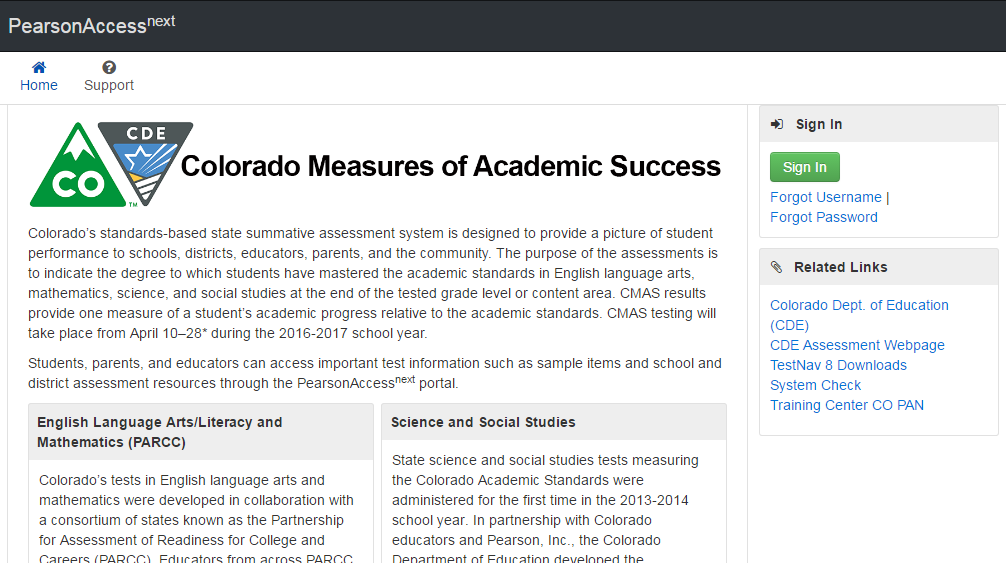 Customer Support
Contact Support for assistance with:
Navigating PearsonAccessnext
Navigating the Training Center
Managing Student Registration Data
Managing user IDs and passwords
Accessing resources
Submitting additional orders
Inquiring about shipments
63
Communication
If you are experiencing an issue or require guidance or support, go through the proper channels.
TA – Contacts School Assessment Coordinator (SAC)
SAC – Contacts District Assessment Coordinator (DAC)
DAC contacts CDE
CO Security Agreement Form
Sign the Colorado Security Agreement form for 
Spring 2017 CMAS and CoAlt: ELA,CSLA, Math, Science and Social Studies 
and return it to your SAC.

http://www.cde.state.co.us/assessment/2017cosecurityform
Go to: Topics
Thank you
Thank you